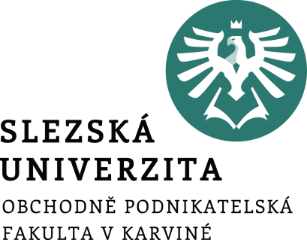 ODPOVĚDNOSTNÍ ÚČETNICTVÍ – VNITROPODNIKOVÉ CENY
Ing. Markéta Šeligová, Ph.D.
Příklad
Útvar Doprava zajišťuje přepravu. Na minulý rok byl stanoven plán činnosti útvaru 60 000 km. Externím zákazníkům byla účtována cena 22,50 Kč za 1 kilometr (cena obvyklá na trhu). Norma spotřeby pohonných hmot je 35 litrů nafty na 100 km, předpokládaná nákupní cena je 34,50 Kč za litr. 

Rozpočet režijních nákladů je stanoven ve výši 355 500 Kč, z toho 175 500 jsou variabilní náklady útvaru a 180 000 Kč náklady fixní. Podnik očekává za sledované období dosažení rentability nákladů ve výši 30 %. Ve skutečnosti útvar Dopravy najezdil 63 000 km. Spotřeboval přitom 22 000 litrů nafty. Celkové skutečně vynaložené náklady střediska byly                    1 162 500 Kč, z toho na pohonné hmoty 792 000 Kč.
[Speaker Notes: csvukrs]
Příklad
Stanovte vnitropodnikovou cenu na úrovni 

variabilních nákladů,
plných nákladů,
plných nákladů se ziskovou přirážkou, 
tržní ceny.
[Speaker Notes: csvukrs]
Řešení
[Speaker Notes: csvukrs]
Řešení
[Speaker Notes: csvukrs]
Děkuji za pozornost